Prospektīvā pētījuma grupas izmeklējumu rezultāti: augsta riska CPV sastopamība un ar to saistītās dzemdes kakla priekšvēža saslimšanas, pielietotā ārstēšana un tālākā prognoze
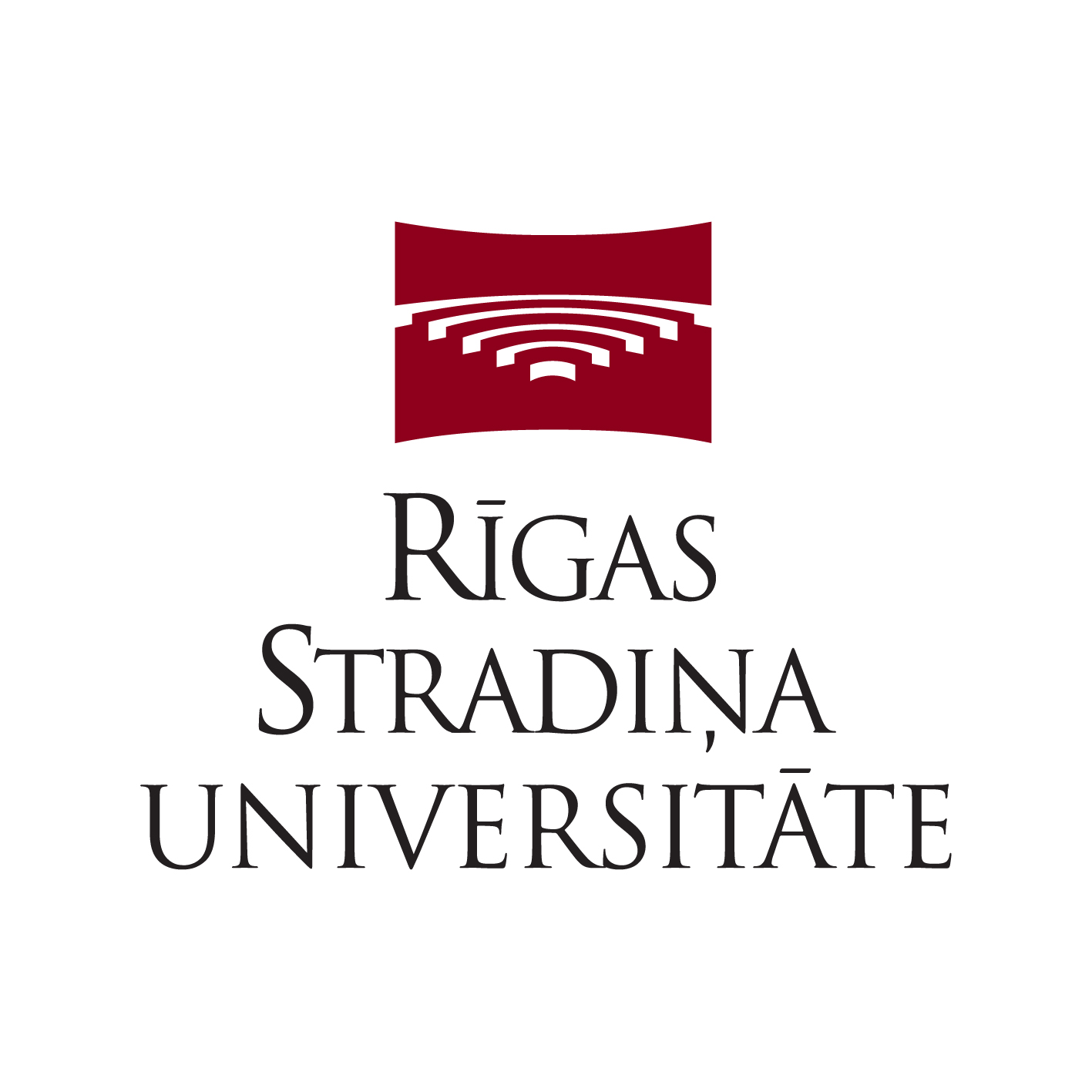 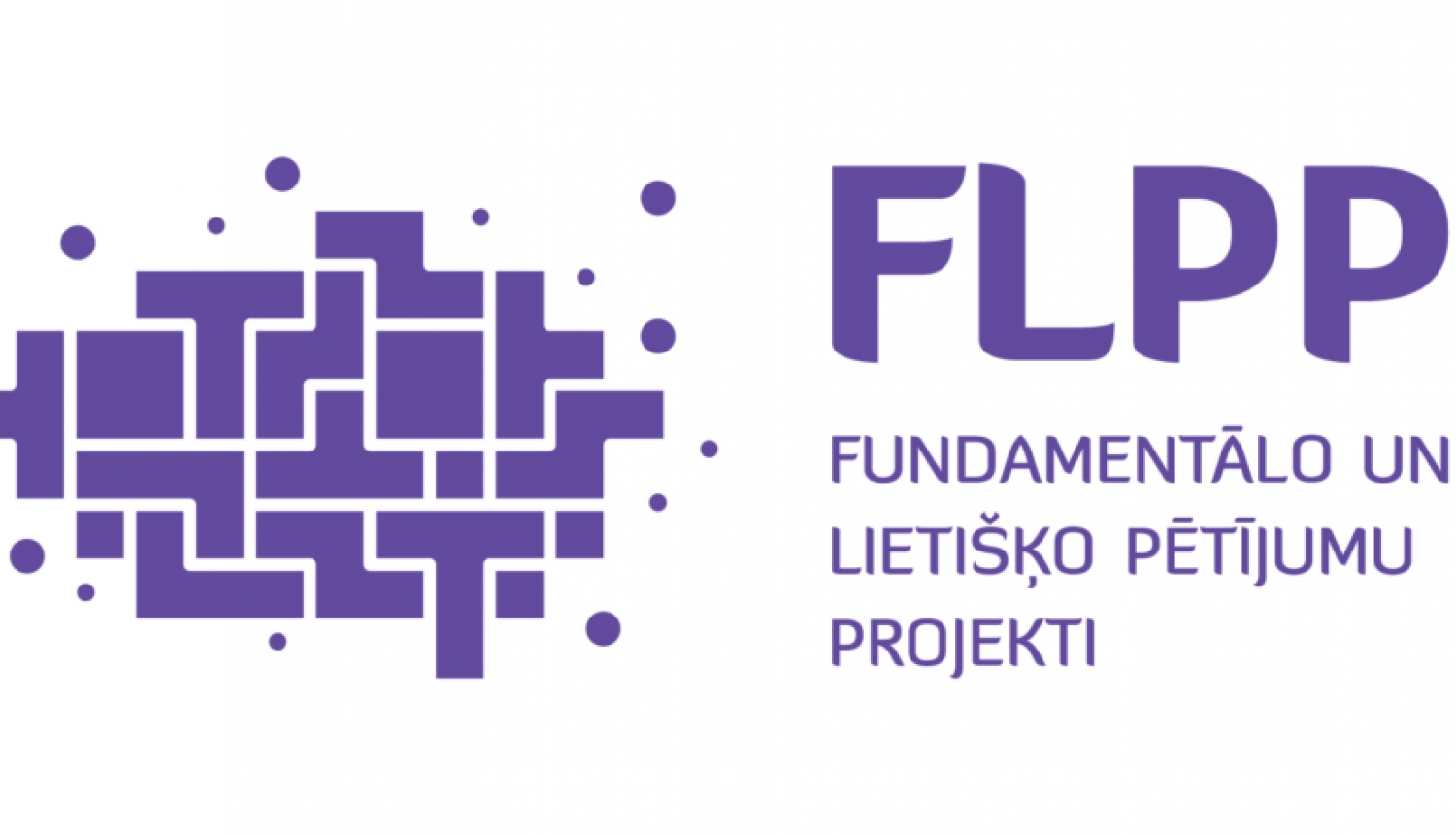 Dr. Androniks Mitiļdžans
LOC 5A onkoginekoloģijas nodaļa
Prospektīvā grupa
Iekļautas 64 pacientes
40 pacientēm līdz iekļaušanai pētījumā nebija zināmas priekšvēža saslimšanas vai kādreiz noteiktas izmaiņas skrīninga analīžu rezultātos
24 pacientēm līdz iekļaušanai pētījumā bija konstatēta kāda no priekšvēža saslimšanām vai bija izmainīts skrīninga analīzes rezultāts
Pacientu raksturojums
Iekļauto sieviešu vecums bija 24-68 gadi (vidēji 42.5 gadi)
Tikai viena paciente uzsākot pētījumu nebija sasniegusi skrīninga vecumu
*iekļautas pacientes, kas aizpildījušas anketu
HPV noteikšana
Pacientu grupas raksturojums
Dzemdes kakla priekšvēža saslimšanas nerada sūdzības, tādēļ svarīgs ginekologa apmeklējums!
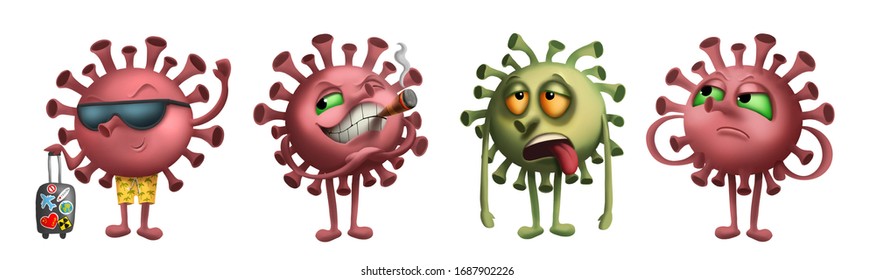 Vairāk nekā 200 tipi
12 augsta riska – 16 un 18 (izraisa visvairāk dzemdes kakla vēža gadījumu), kā arī 31, 33, 35, 39, 45, 51, 52, 56, 58 un  59
Zema riska – izraisa 
ģenitālas kārpas, arī kārpas 
ap muti, rīklē, balsenē
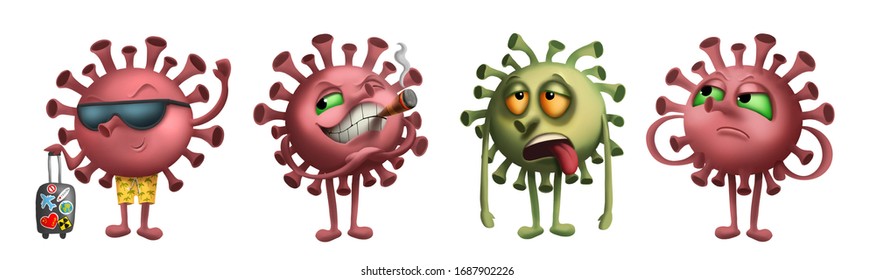 AR-HPV pozitīvās pacientes
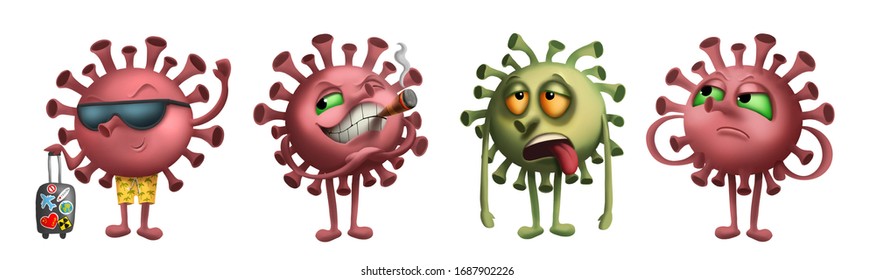 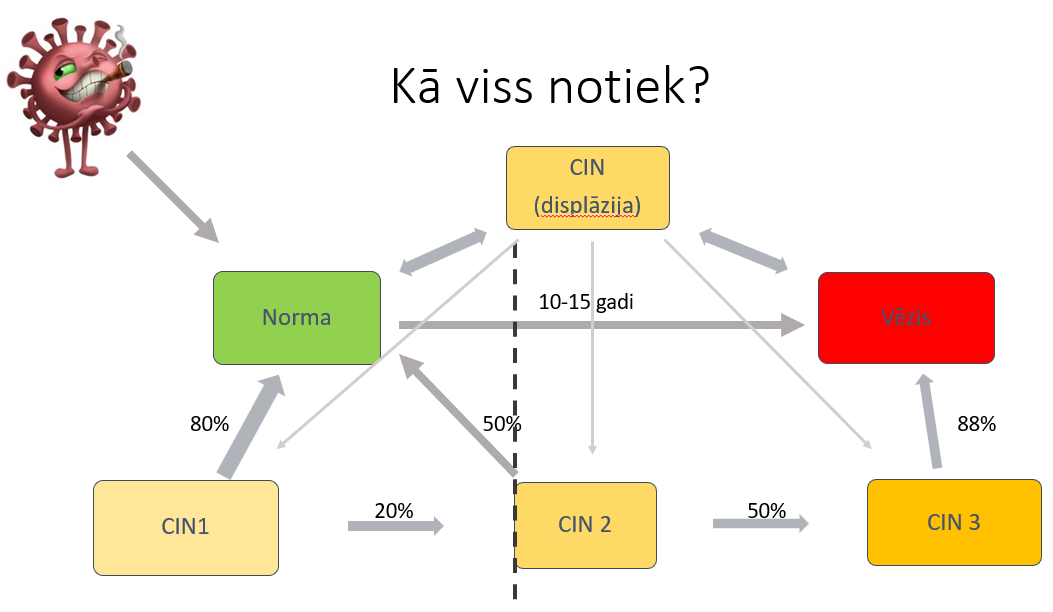 Šobrīd gaidām rezultātus no atkārtotajām vizītēm, bet…
Pētījuma retrospektīvā daļa
Iekļautas 23 pacientes, kam veikta dzemdes kakla priekšvēža izmaiņu ārstēšana
2 pacientēm kontroles izmeklējumos (AR-HPV analīzē) konsatētas izmaiņas, 1 no viņām zema riska izmaiņas
Vakcinācija
*Iekļautas pacientes, kas aizpildījušas anketu
Vakcinācija
HPV vakcīna un blaknes
Gardasil vakcīna sastāv no īpaši attīrītām vīrusiem līdzīgām daļiņām (kapsīda olbaltumvielām), kas nesatur vīrusa DNS un nevar inficēt šūnas vai radīt saslimšanu (adjuvanta ne-infekcioza rekombinanta vakcīna). Galvenās blaknes, kas atklātas klīniskajos pētījumos ar vairāk kā 15000 pacientu:
Lokāla reakcija (sāpes, apsārtums, tūska) 20-90%
Paaugstināta temperatūra 15 dienas pč vakcinācijas 10-13% (salīdzinot ar placebo grupu līdzīgi rezultāti)
Sistēmiskas reakcijas – slikta dūša, galvas rebonis, nespēks, nogurums (salīdzinot ar placebo grupu līdzīgi rezultāti)
Lokālā reakcija izteiktāka revakcinācijas laikā
Schiller JT, Castellsagué X, Garland SM. A review of clinical trials of human papillomavirus prophylactic vaccines. Vaccine. 2012 Nov 20;30 Suppl 5(0 5):F123-38. doi: 10.1016/j.vaccine.2012.04.108. PMID: 23199956; PMCID: PMC4636904
Vakcīnas un to efektivitāte
Dabīgā imunitāte – iegūst pārslimojot
Inficējoties ar vīrusu, būtu jāveidojas iegūtajai imunitātei pret to, taču…!
Vīruss nespēj nonākt asinsritē, tāpēc nespēj radīt imūno atbildi
Nav pasargājošas organisma reakcijas = iespējama atkārtota inficēšanās
Mākslīgā imunitāte - vakcinācija pret CPV
Strauja vīrusam līdzīgo daļiņu nokļūšana asinsritē un limfmezglos – tiek iedarbināts antivielu ražošanas mehānisms un veidojas imūnā atmiņa = pasargā no inficēšanās
Veicina imūno šūnu atbildes reakciju
Vakcinējoties 27-45 gadu vecumā Gardasil pasargā no 
~88%
CIN, VIN, VaIN, vulvas, maksts un dzemdes kakla vēža, AIS, kas saistīti ar HPV 6-, 11-, 16- un 18 (n=3253)
Vakcinējoties 16-26 gadu vecumā Gardasil pasargā no 
~97%
HPV saistītiem CIN 2/3, AIS, dzemdes kakla vēža, VIN 2/3, VaIN 2/3,
 maksts un vulvas vēža gadījumiem
(n=6016)
Efficacy, immunogenicity, and safety of a quadrivalent HPV vaccine in men: results of an open-label, long-term extension of a randomised, placebo-controlled, phase 3 trial
Stephen E Goldstone, MD  et al. November 12, 2021DOI:https://doi.org/10.1016/S1473-3099(21)00327-3
HPV vakcinācija un neauglība
Nav pierādīta saistība starp vakcināciju un neauglību
Izmantoti vairāki loģiskās regresijas modeļi, kuros mēģināts šo saistību pierādīt (n=1114) *
Sievietēm, kas vakcinētas un kurām līdz pētījumam nav bijušas grūtniecības
Sievietēm, kas vakcinētas un kurām ir jebkāda veida neauglība
Nav pierādīta saistība starp vakcināciju un agrīnu olnīcu izsīkumu **
No 2007-2016.gadam pētītas 996 300 sievietes vecumā no 11-34 gadiem, no kurām 505 829 bija vakcinētas [50.8%] un 490 471 nebija vakcinētas
Tika konstatēti 144 olnīcu izsīkuma gadījumi, no kuriem 54 gadījumi pacientēm, kas bija vakcinētas pret HPV
*Nicholas B. et al.  No association between HPV vaccination and infertility in U.S. females 18–33 years old, Vaccine, Volume 38, Issue 24, 2020, Pages 4038-4043, ISSN 0264-410X, https://doi.org/10.1016/j.vaccine.2020.03.035.
**Hviid A, Myrup Thiesson E. Association Between Human Papillomavirus Vaccination and Primary Ovarian Insufficiency in a Nationwide Cohort. JAMA Netw Open. 2021;4(8):e2120391. doi:10.1001/jamanetworkopen.2021.20391
Secinājumi
Skrīninga izmeklējumi ir efektīvs veids, kā laicīgi atklāt dzemdes kakla pirmsvēža izmaiņas
Ja skrīningā tiek atklātas pirmsvēža izmaiņas, pieejama efektīva ārstēšana, kas pasargā no izmaiņu progresēšanas un vēža attīstības
Ņemot vērā, ka galvenie dzemdes kakla priekšvēža izmaiņu un vēža izraisītāji ir augsta riska HPV vīrusi, svarīgi neaizmirst arī par primāro profilaksi – vakcināciju!
Paldies par uzmanību!